Algebra 1           Common Assessment 2 Review
With Video Solutions
Common Assessment FAQs
What will the exam cover?
Everything from this semester (Topics 1-4) .  There are 20 questions.  The topics can be found here.

 Do I have to take the test?
Yes.  The test is required for all Algebra 1 students and in FCPS and will be entered into IC as a test grade.

 Can I use a calculator on the test?
Yes.  Use the DESMOS calculator linked here.  (scientific or graphing as needed).  Or click on the green DESMOS icon to access a calculator.

 How can I prepare for the test?
I suggest working through the review given to you by your teacher.  These questions model the type of questions you will see on the test.  If you need extra help, check the following slides on this document for more of the same type of problems but with video explanations.
Question 1
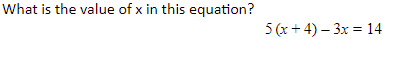 Answer
Question 2
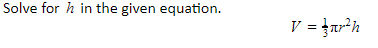 Answer
Question 3
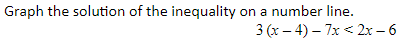 Answer
Question 4
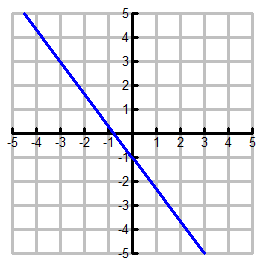 Write the equation of the line in slope intercept form.
Answer
Question 5
Write the equation of the line that passes through (6, -5) and (9, -11) in slope-intercept form.
Answer
Question 6
Find the equation for a line with an x-intercept of 2 and a y-intercept of 5.
Answer
Question 7
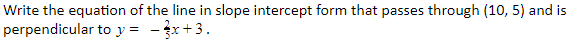 Answer
Question 8
Identify the domain and range of the relation
X            Y
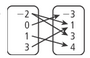 Answer
Question 9
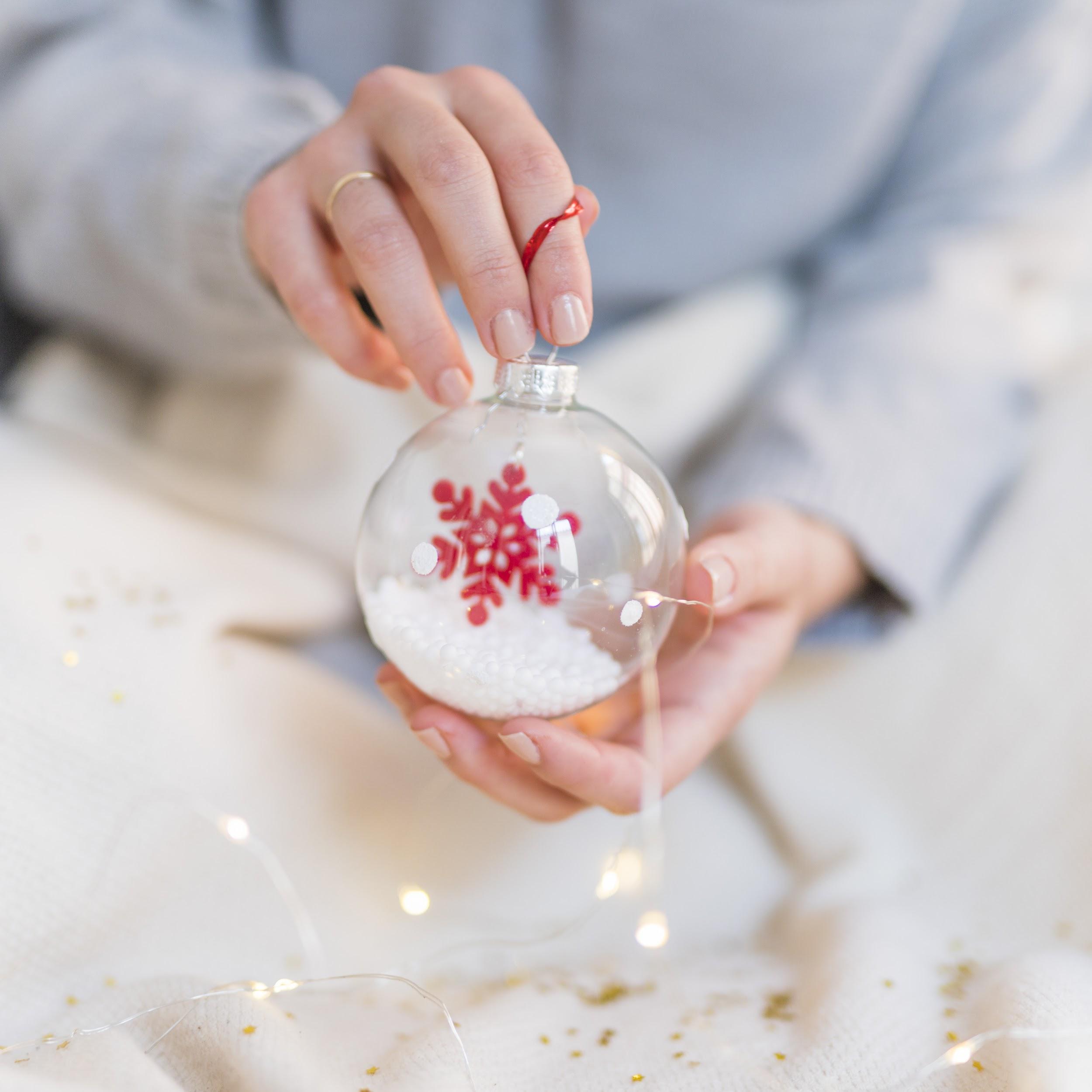 Which of the following are arithmetic sequences? Select All that Apply.
0, 1, 3, 6, 10, …
12, 9, 6, 3, 0, …
-7, -3, 1, 5, 9, …
32, 16, 8, 4, 2, …
Answer
Question 10
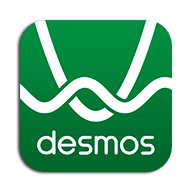 What is the solution of the system of equations?
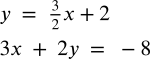 Answer
Question 11
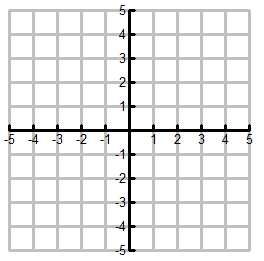 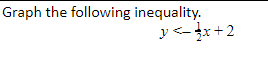 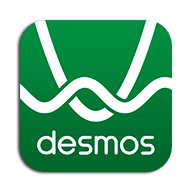 Answer
Question 12
Is the following relation a function?  Explain.
{(1, 3), (4, -6), (-2, 7), (-1, 7), (-2, 5)}
Answer
Question 13
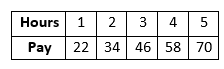 Molly is starting a babysitting business.  She decides to charge her clients $12 per hour plus a fee for hiring her.  Look at the table. Write the linear function f Molly can use to determine her pay.
Answer
Question 14
Estimate the trend line (line of best fit) for the graph shown below.
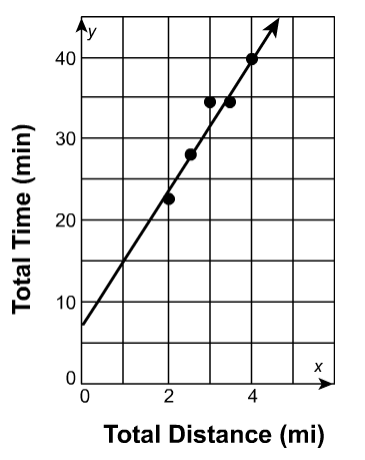 Answer
Question 15
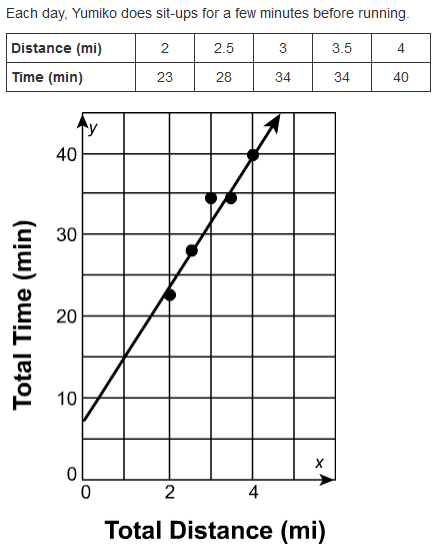 Answer
Solve the system by graphing. Write the solution as an ordered pair.
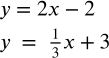 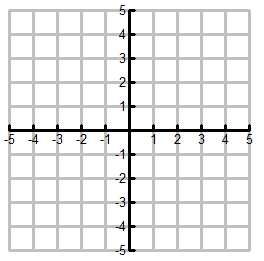 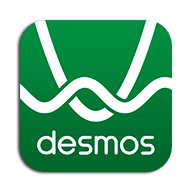 Question 16
Answer
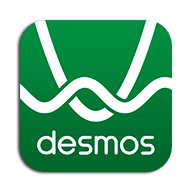 Determine if the following system has no solution, one solution, or infinitely many solutions. 

4x - 2y = -22
y = 2x + 11
Question 17
Answer
Question 18
Find the solution to the system of equations. Write the solution as an ordered pair.
  5x + 7y  = -13
2x + 3y   = -7
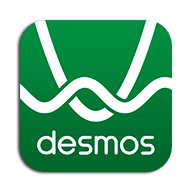 Answer
Question 19
At a clothing store, 3 shirts and 6 hats cost $126. The cost of 2 shirts and 2 hats is $52. How much does one hat cost?
Answer
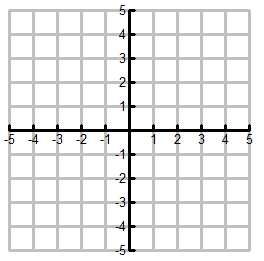 Question 20
Graph the system of inequalities.

 
x + y > -1
x - 3y ≥ -9
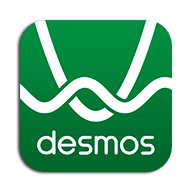 Answer
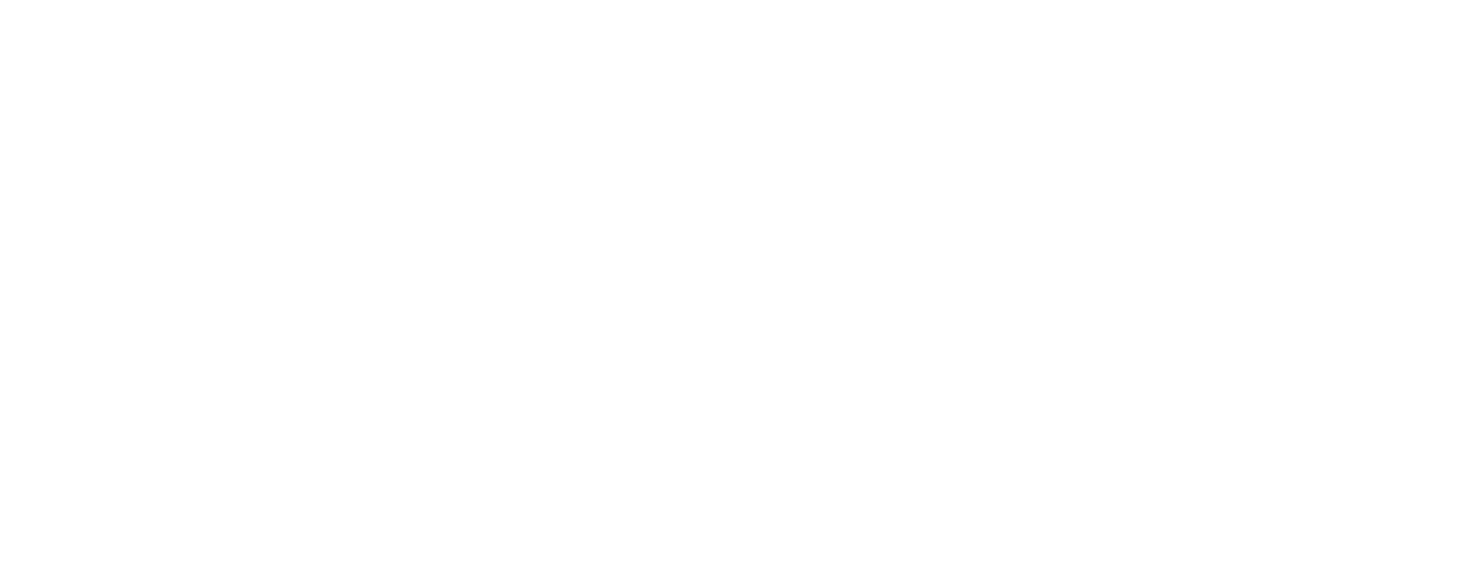